3.4 – Using the marketing mix: People, process and physical evidence
AQA A-level Business © Hodder & Stoughton Limited 2015
1
Learning outcomes
Making marketing decisions: Using the marketing mix
What you need to know:
The elements of the marketing mix (7Ps)
The influences on and effects of the changes in the elements of the marketing mix
Decisions relating to other elements of the marketing mix: people, process and physical environment
The importance of and influences on an integrated marketing mix
Understanding the value of digital marketing and e-commerce
AQA A-level Business © Hodder & Stoughton Limited 2015
2
3.4 – Making marketing decisions: Using the marketing mix: People, process and physical environment
AQA A-level Business © Hodder & Stoughton Limited 2015
3
People: The staff a company has who come into contact with customers. 
They will have a major impact on the firm’s quality of customer service and therefore their brand image and customer loyalty.
It is impacted by the firm’s human resource policies such as recruitment, training, motivation and remuneration methods.
Recruit workers with a supportive attitude towards customer service
Use motivational techniques to ensure that employees behave in a positive manner while working with customers
Provide training to ensure that customers are provided with a high quality service
Emphasise the importance to employees of the crucial role of after-sales service in creating goodwill and helping to increase repeat purchases

Can you think of a business example that has successfully met this criteria of the marketing mix?
AQA A-level Business © Hodder & Stoughton Limited 2015
4
Process: How the company deals with its customers and delivers the product or service.
It covers areas such as communication, how the customer is dealt with, how quickly and effectively they have their needs satisfied, after-sales service, etc.
Ensure customer enquiries are dealt with quickly
Training and empowering contact staff so that they can answer enquiries directly
Managing process to reduce queuing – matching supply to demand
Enhance the experience of queuing
Communicating effectively so customers know how promptly they’ll be dealt with

Can you think of a business example that effectively deals with this element of the marketing mix?
AQA A-level Business © Hodder & Stoughton Limited 2015
5
Physical environment/evidence
The tangible features of the service that can enhance customers’ experience.
For example:
The buildings the company operates in
Their store layout and displays
Websites, catalogues, brochures, advertising literature, letters, emails, etc.
Equipment used
Staff appearance and uniforms 
Packaging
AQA A-level Business © Hodder & Stoughton Limited 2015
6
The importance of and influences on an integrated marketing mix
The main influences on a marketing mix include:
The position in the product life cycle and the Boston Matrix
The type of product
Marketing objectives
The target market
Competition and positioning

A good marketing mix needs to be coordinated so that each element supports, and is consistent with the other parts of the mix.
AQA A-level Business © Hodder & Stoughton Limited 2015
7
When selling products to consumers firms must ensure that each of the 7Ps is in line with the image you are trying to portray of the product. 
The marketing mix must be fully integrated to ensure the firm maximises sales and profit
For example, Aston Martin sells expensive luxury cars aimed at a specific target audience of wealthy customers. Therefore to ensure that the cars are made to look sophisticated and luxurious Aston Martin must sell the cars in high-class areas and places where wealthy people live or work. They must promote the cars using high-class brochures, and personal invite test drives, aimed at consumers with high incomes. The price will be premium (high) to ensure the cars look high quality and consumers do not doubt the quality. Finally the actual product must be made of the finest quality parts (raw materials) to justify the price charged. 
If any of these Ps did not fit with this overall image, for example, locating showrooms in low-class areas or advertising in magazines aimed at people with low incomes, the image would not match the product and the target audience may not be attracted to the product.
AQA A-level Business © Hodder & Stoughton Limited 2015
8
E-commerce task
Create a spider diagram
Write a description of e-commerce in the middle 
Add the advantages on one side
Add the disadvantages on the other
AQA A-level Business © Hodder & Stoughton Limited 2015
9
The value of digital marketing and e-commerce
Digital marketing: Marketing using various technology such as the internet, social media, search engine advertising, etc.
E-commerce: Buying and selling goods and services through the internet.
Advantages
Reduced costs through lower overheads, e.g. rents
Less stock needs to be held
Improved cash flow and liquidity
Able to compete internationally
Cheaper to target consumers
Able to target wide range of consumers quickly
Ability to build databases of consumer details more easily
Easier and cheaper to use direct marketing
Use of emails, videos and social media creates large scale international exposure
Viral marketing possible
AQA A-level Business © Hodder & Stoughton Limited 2015
10
The value of digital marketing and e-commerce
Disadvantages
Increased and international competition
Security of personal details and data
Costs of set-up
Staff skills and training required
Difficulty reaching some market segments
Impact on customer service due to lack of direct contact with the consumer
Consumers are unable to try or touch products
AQA A-level Business © Hodder & Stoughton Limited 2015
11
Is Facebook more of a threat or an opportunity for business?
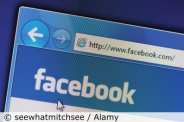 Facts and figures from Facebook:
One in 7.7 people in the world have a Facebook account.
Daily active users are up to 526 million (up from 372 million last year).
300 million photos are uploaded to the site each day.
Facebook hosts 42 million ‘pages’ with 10 or more likes.
There are currently 9 million Facebook apps.
Zynga the online games company (which includes Farmville) contributes 15 per cent of Facebook’s revenue.
AQA A-level Business © Hodder & Stoughton Limited 2015
12
Example and Exam-style questions
Discuss whether it is essential for a high street retailer to also sell its product using e-commerce. Justify your view. (16 marks)

Exam tip: 
Pick out the key words (hook) from the case study to help form your final judgement.
In this case the word essential will help influence your final supported judgement.
AQA A-level Business © Hodder & Stoughton Limited 2015
13
Marketing mix: Activity
For the following products/services which do you think is the most important of the 7Ps and why?
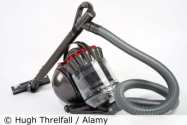 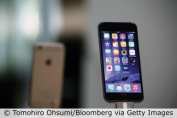 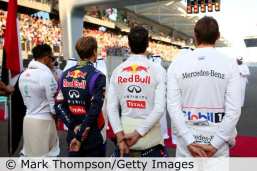 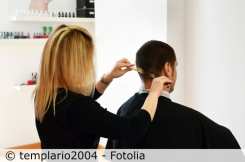 AQA A-level Business © Hodder & Stoughton Limited 2015
14